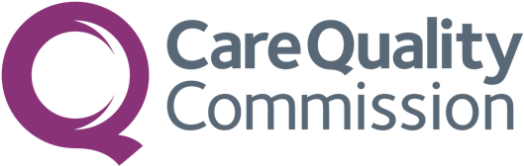 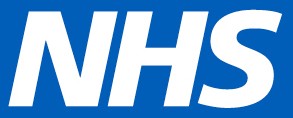 Prosimy o podzielenie się swoją opinią na temat opieki związanej ze zdrowiem psychicznym.
Ankieta dotycząca opieki w zakresie zdrowia psychicznego 2025
Fundusz Zdrowia (Trust) wkrótce przeprowadzi ankietę, aby poznać Państwa opinie na temat świadczonej opieki.  

W ubiegłym roku zapoznaliśmy się z opiniami prawie 15 000 osób.  Uzyskane wyniki pomogły nam poprawić jakość opieki i doświadczenia ludzi związane z opieką w zakresie zdrowia psychicznego.
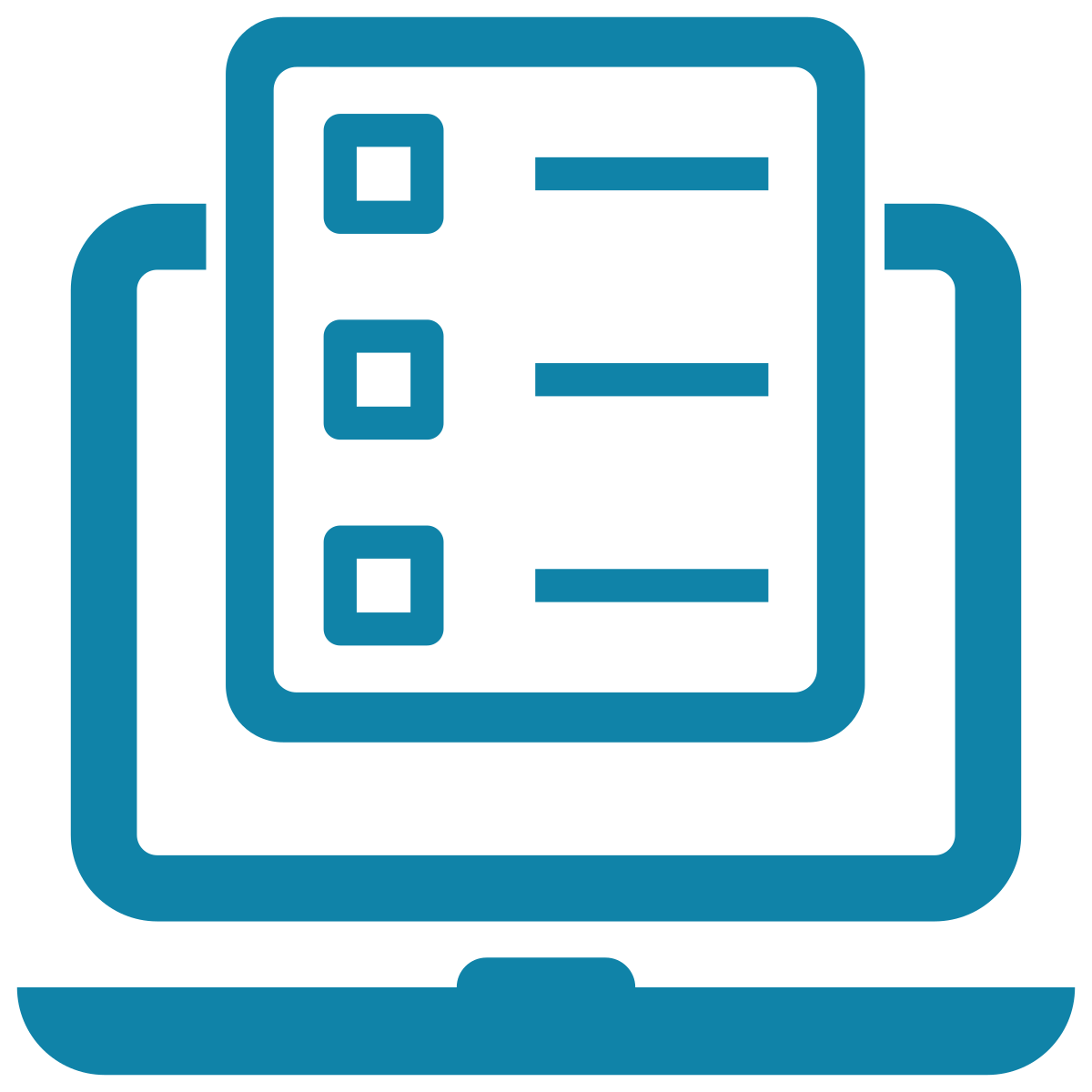 Prosimy o pomoc przy usprawnianiu naszych usług
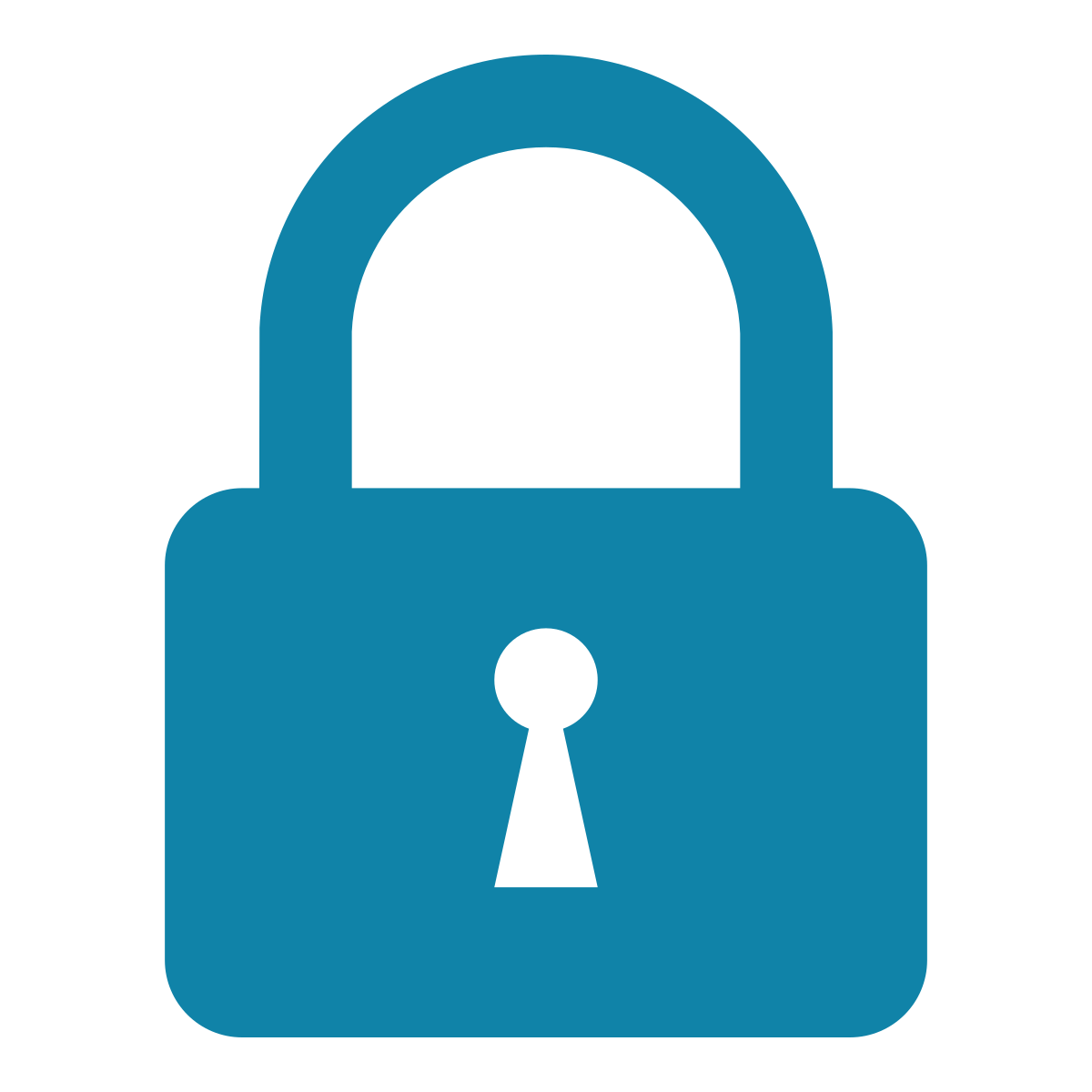 Udział w badaniu jest dobrowolny, a wszystkie odpowiedzi sąpoufne. 

W przypadku zaproszenia do wzięcia udziału, imię i nazwisko, numer telefonu i adres pocztowy respondenta zostaną wykorzystane wyłącznie przez badaczy w celu przeprowadzenia ankiety.  Informacje i odpowiedzi przekazane w ankiecie nie będą udostępniane osobom świadczącym opiekę, a wszystkie opublikowane dane są anonimowe.
Jeżeli dana osoba nie będzie chciała wziąć udziału lub będzie miała jakiekolwiek pytania dotyczące ankiety, prosimy o kontakt:
Trust - numer telefonu (wymagane) 
Trust - adres e-mail (jeśli jest dostępny)  
Trust - adres (jeśli jest dostępny)
Ankieta dotycząca środowiskowej opieki zdrowia psychicznego posiada zgodę na podstawie Sekcji 251 (Ustawa o NHS z 2006 r.) na przetwarzanie danych kontaktowych.